Mit neuen Medien lernen
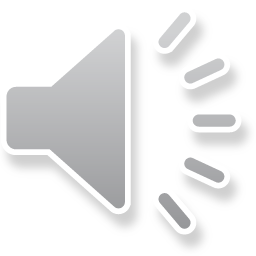 Spiele und wiederhole.Igraj se i ponovi.
https://wordwall.net/play/9782/082/843
https://wordwall.net/play/9782/102/354
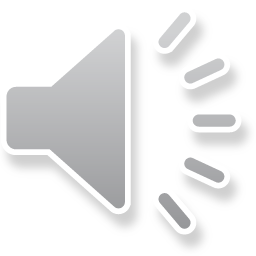  Schreibe in dein Heft ab und finde die Bedeutung folgender Wörter im Wörterverzeichnis am Ende des Lehrbuches.Prepiši u bilježnicu i pronađi značenje riječi u popisu riječi na kraju udžbenika.
nutzen = 
besonders =
benutzen =
bearbeiten =
erstellen = 
die Schülerzeitung = školske novine
herunterladen =
das Wörterbuch = riječnik
suchen = tražiti
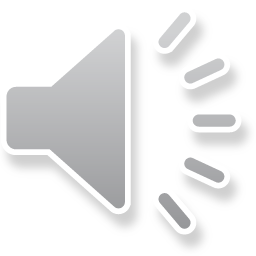 Lies, kreuze an und schreibe, was auf dich zutrifft. Pročitaj, označi i napiši što se odnosi na tebe.
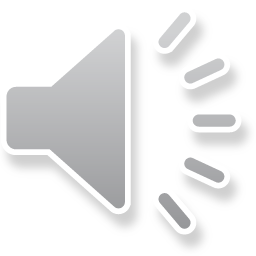 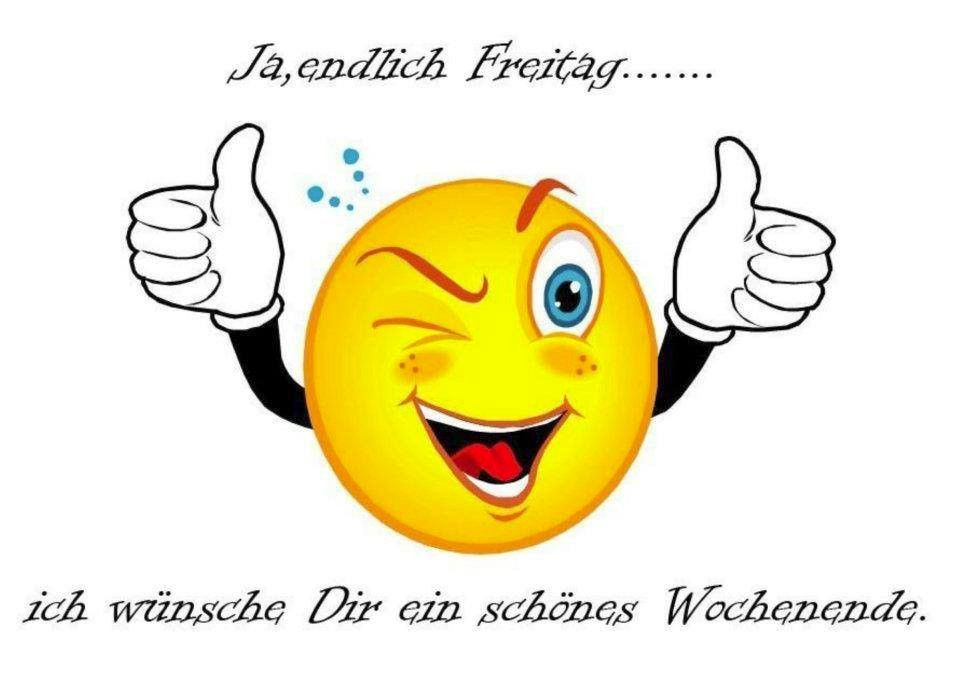 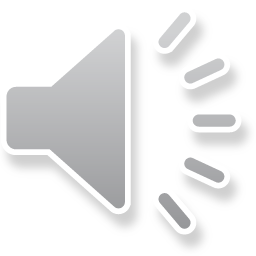